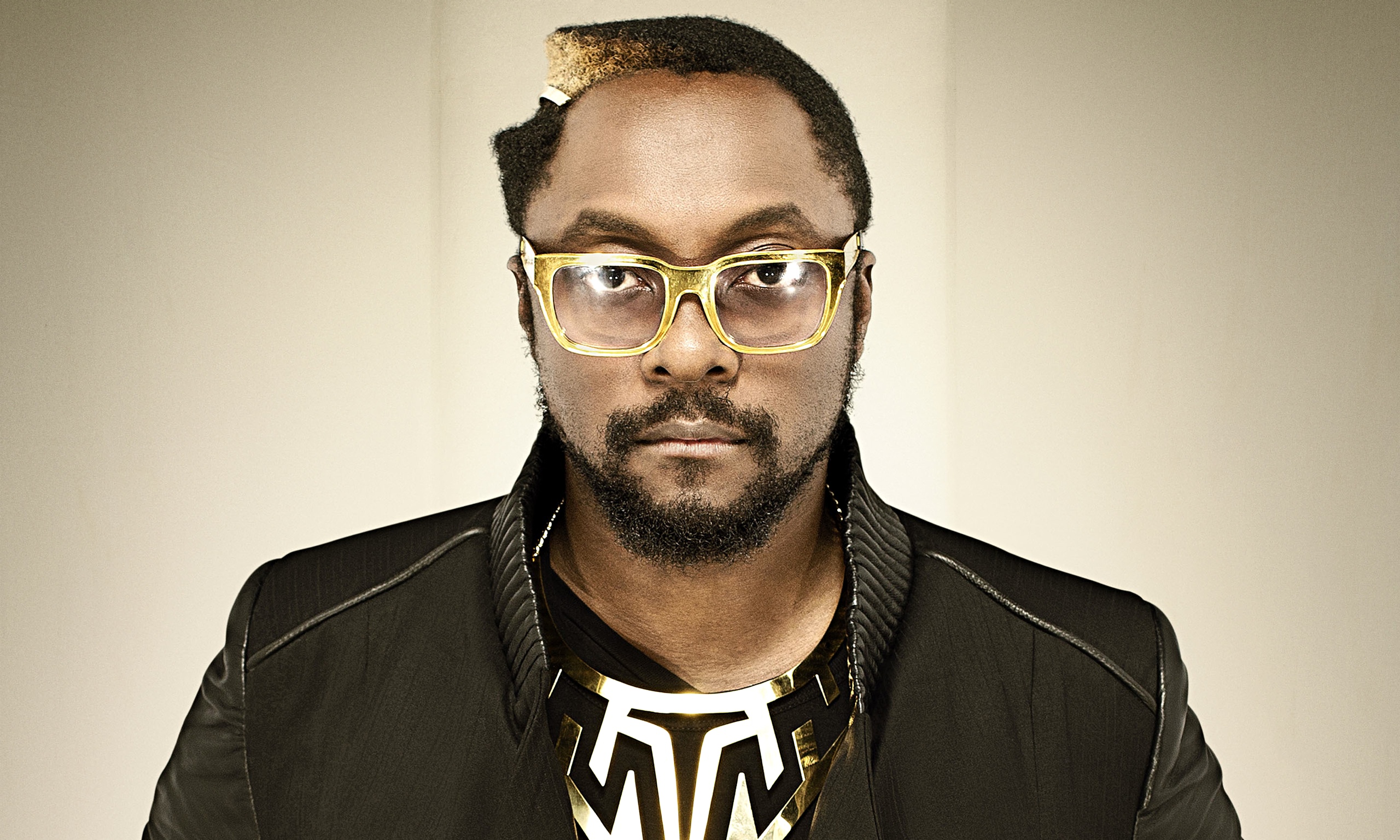 Watch will.i.am: Fireside Chat for StartUpColumbia

Watch will.i.am: Music and Our Digital Future

Multi-faceted entertainer and creative innovator, winning 7 Grammy Awards as a member of the Black Eyed Peas

Co-founding equity shareholder in Beats Electronics

Coach on The Voice in the UK and coach on the upcoming series The Voice Kids (UK)

Executive producer and mentor on Planet of the Apps, a new unscripted series co-produced by Propagate and Apple

Served on the World Economic Forum's Global AI Action Alliance Board and chaired the World Economic Forum's inaugural Smart Toy Awards which recognizes excellence in intelligent toys that help children learn and play.

Philanthropist on a mission to inspire kids to stay in school and attend college through his i.am.angel Foundation

Key Takeaways:
Talks being a tech investor and innovator and using his platform for creating a safer and stronger world for kids
WILL. I. AM
Frontman and Founder of Black Eyed Peas
Fee Pending
*Client is responsible for round-trip private airfare, ground transportation in event city, hotel accommodations and incidentals for up to two nights
1